Structures: Strings
CPSC 217: Introduction to Computer Science for Multidisciplinary Studies I
Winter 2023
Jonathan Hudson, Ph.D.
Instructor
Department of Computer Science
University of Calgary
January 9, 2023
Copyright © 2023
Strings
Strings are basically wrappers of an immutable tuple of character symbols
In non-Python Strings are just a type of list (technically known as array C++/Java)
Ex. foo = “hello”
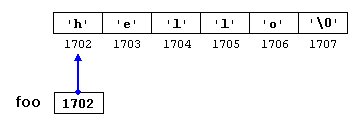 String creation
Strings
Strings are immutable. Meaning, their values cannot change after it has been created.
Ex.
greeting = "Hello, world!"
greeting[0] = 'J' # ERROR!
print(greeting)
Do this instead
greeting = "Hello, world!"
newGreeting = 'J' + greeting[1:]
print(newGreeting)
print(greeting)
Jello, world!
Hello, world!
Creating String Variables
Form: var = “”
The string object must be enclosed with either a single quote (') or double quote (").
Single quote and double quote are interchangeable: “Hello World!” == ‘Hello World!’

If your string object contains single quotes, then enclose it with double quotes, or vice versa:
myStr1 = “Jonathan’s lecture ROCKS!”
myStr2 = ‘The students agreed: “Yes, it does!”’
Creating String Variables
Use triple single quote (''') or double quote (""") to create a string that spans multiple lines.
myStr3 = '''hello
		my name is Jonathan'''
Accessing characters
Accessing Single String Characters
Using indexing operator you can access a single character from a string.
Python uses square brackets to enclose the index
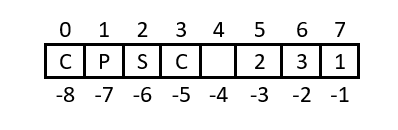 Course = "CPSC 231"
m = Course[2]
print(m)

lastchar = Course[-1]
print(lastchar)
Index
S

1
Escaping
Escaping Characters
\\  Backslash (keeps \)
\’  Single quote (keeps ’)
\”  Double quote (keeps ”)
\n  Newline, end of line
\t  Horizontal tab
…

When Python sees the backslash (\), it treats the following character as a part of string
Escaping Characters
Sometimes, you need to include special characters in your string, such as backslash (\), single quote, double quote, newline (\n), tab (\t), etc.

Ex. I want to print the string She said, "It’s a beautiful morning!" and a newline afterwards.
>>>print("She said, "It’s a beautiful morning! "\n")  
SyntaxError: invalid character in identifier

backslash \ is used to indicate that the character is part of the string and to indicate the special character newline (\n)
>>>print("She said, \"It’s a beautiful morning!\"\n")
She said, "It’s a beautiful morning!"
Concatenation
String Concatenation
Combine two or more strings together
Example appending the last name “Smith” to the first name “John”
print('John', 'Smith')
print('John'+'Smith')
What is the difference between these calls?
>>> print ('John', 'Smith')
John Smith 
>>> print ('John'+'Smith')
JohnSmith
Formatting
String Formatting – Old-old-school way
This original way of formatting strings: 
>>>name = input(“What is your name hooman?”)
Jonathan
>>>print(”Hello %s!” % (name))




‘Hello Jonathan!’
%s a place holder of string type
% marks the start of
the format specifier
String Formatting – Old-school way
This next way of formatting strings: 
>>>name = input(“What is your name hooman?”)
Jonathan
>>>print(”Hello {}”.format(name))




‘Hello Jonathan!’
{} is a placeholder
Format function takes arguments that are each variable to fill into each placeholder
String Formatting – New-school way
This new way of formatting strings: 
>>>name = input(“What is your name hooman?”)
Jonathan
>>>print(f”Hello {name}”))




‘Hello Jonathan!’
f-string
Variable name filled into {}
String Formatting – Float Formatting
You can format floats to have specific width (padding) and precision.
width is 10
precision is 3

someValue = 12.12345
print("someValue = %10.3f“ % (someValue))
outputs
Precision = 3
someValue =     12.123
width = 10
Operations
String Operations - Illegal
message - 1
"Hello" / 123
"15" + 2
Most
simple expressions
illegal
String Operations - Concatenation
message - 1
"Hello" / 123
"15" + 2
fruit = "banana"
bakedGood = " nut bread"
print(fruit + bakedGood)
Most
simple expressions
illegal
Legal concatentation
String Operations
message - 1
"Hello" / 123
"15" + 2
fruit = "banana"
bakedGood = " nut bread"
print(fruit + bakedGood)
Illegal
concatenation
GoGoGoGoGoGo

DinosDinosDinos


DinosGoGoGo

DinosGoDinosGoDinosGo
print("Go" * 6)

name = “Dinos"
print(name * 3)

print(name + "Go" * 3)

print((name + "Go") * 3)
Repetition
Methods
String Methods
NOTE: A method is a function that is associated with a specific object/class.






Other functions include:
capitalize, join, strip, count, center, replace, ljust, rjust, find, rfind, … 
For more details, refer to: https://docs.python.org/3/library/stdtypes.html
ss = "Hello, World"
print(ss.upper())

print(ss.lower())
HELLO, WORLD


hello, world
Outputs
String Methods - count(), strip(), and replace() Examples
ss = "    Hello, World    "

els = ss.count("l")
print(els)

print("***" + ss.strip() + "***")
print("***" + ss.lstrip() + "***")
print("***" + ss.rstrip() + "***")

news = ss.replace("o", "***")
print(news)
3
***Hello, World***
***Hello, World    ***
***    Hello, World***
    Hell***, W***rld
Outputs
Slicing
String Methods - The Slice Operator
A substring of a string is called a slice.






The slice operator [n:m] returns the part of the string from the n’th character to the m’th character.
Including the first but excluding the last.
singers = "Peter, Paul, and Mary"
print(singers[0:5])
print(singers[7:11])
print(singers[17:21])
Peter
Paul
Mary
String Methods - The Slice Operator
n and m are optional, their default values are 0 and len(str)-1, respectively
name = "CPSC 231"
print(name[:])
print(name[3:])
print(name[:6])
CPSC 231
C 231
CPSC 2
If n or m have values larger than the length of the string, no error is returned
name = "CPSC 231"
print(name[100:200])
print(name[:200])
print(name[100:])
'‘
‘CPSC 231‘
''
String Methods - The Slice Operator
name = "CPSC 231"
print(name[-1:])
print(name[:-1])
print(name[-8:-1])
1
CPSC 23
CPSC 23
n and m can be negative values
split()
String Methods - split()
The split() function takes a string argument (delimiter) returns a list of words of the original string split on this delimiter.
a = "this is a string"
a = a.split(" ") 
print(a)
['this', 'is', 'a', 'string']
len()
The len() function
len(str) returns the number of characters in a given string.
fruit = "Banana"
print(len(fruit))
6
fruit = "Banana"
sz = len(fruit)
last = fruit[sz] # ERROR!
print(last)
Error! Starts from zero
fruit = "Banana"
sz = len(fruit)
last = fruit[sz-1]
print(last)
a
Examples
Example
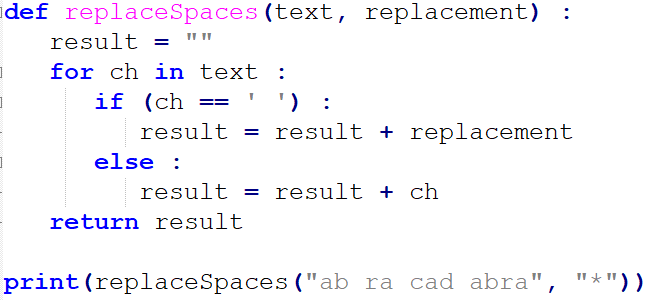 ab*ra*cad*abra
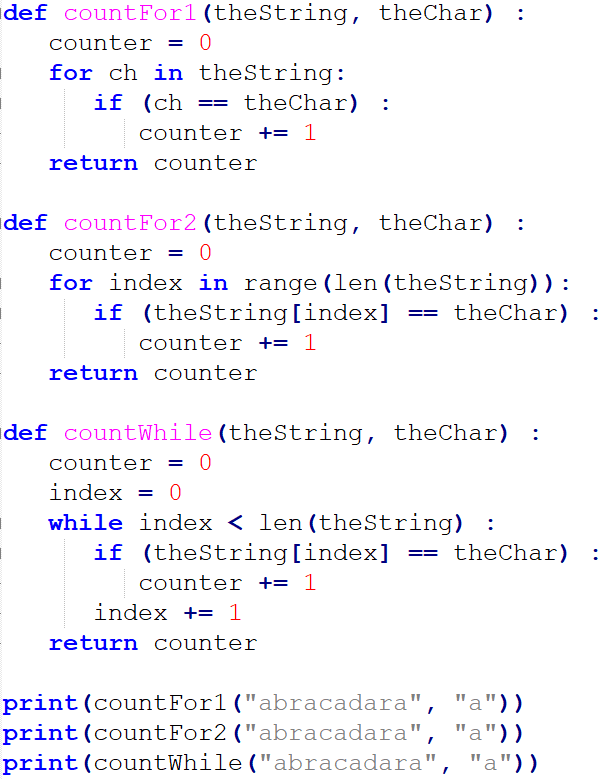 5
5
5
Onward to … file and exceptions.
Jonathan Hudson
jwhudson@ucalgary.ca
https://pages.cpsc.ucalgary.ca/~jwhudson/